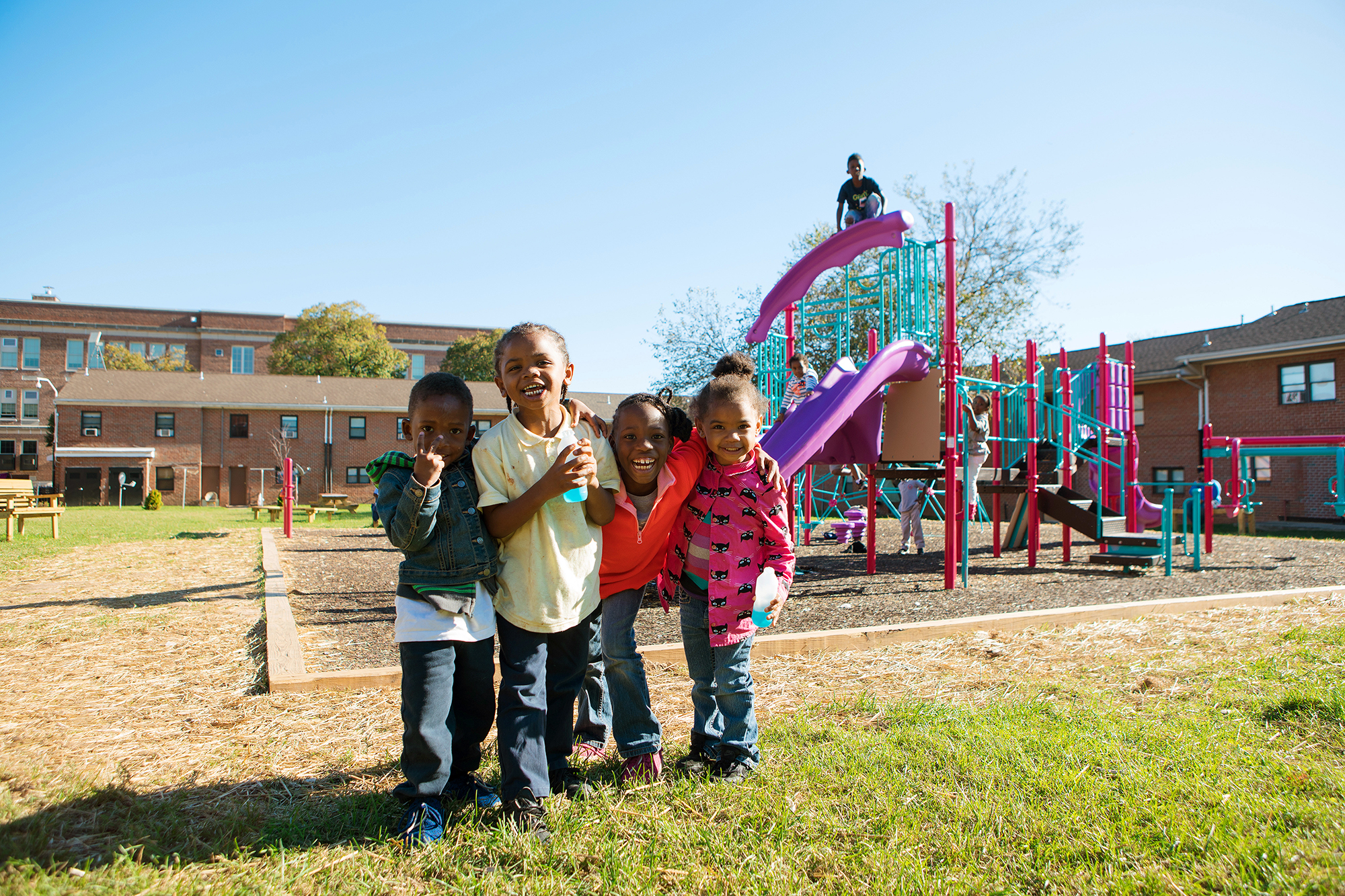 Perkins, Somerset, Old Town Transformation Plan
Data Dashboard Presentation

September 9, 2020
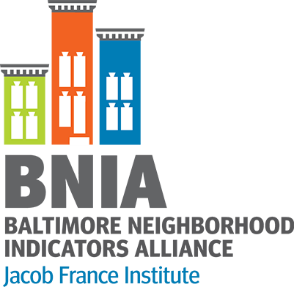 Prepared by:
1
About BNIA-JFI
Self-support research center started about 20 years ago by local stakeholders, housed within Jacob France Institute at University of Baltimore
“One-stop-shop” for comprehensive, reliable data, community indicators and training
Multiple topic areas
Longitudinal data (2000 – 2020)
Member of the National Neighborhood Indicators Partnership at the Urban Institute
30+ cities focusing on data democratization
http://www.neighborhoodindicators.org
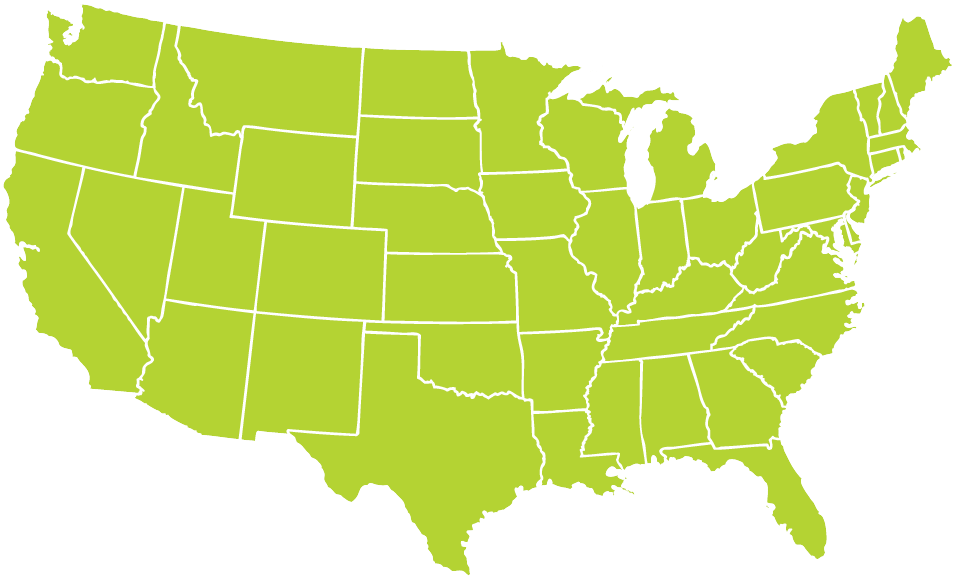 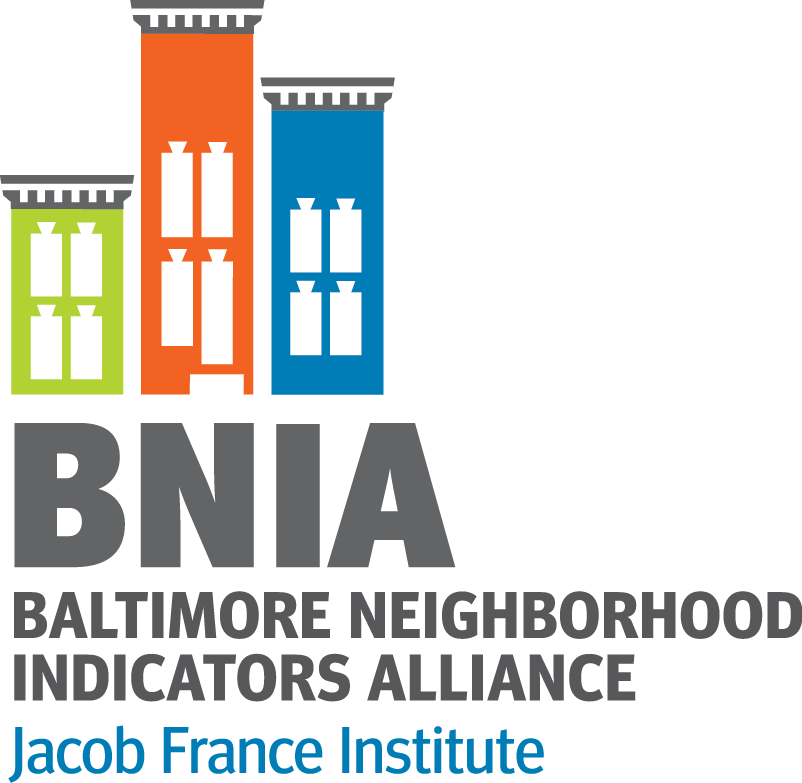 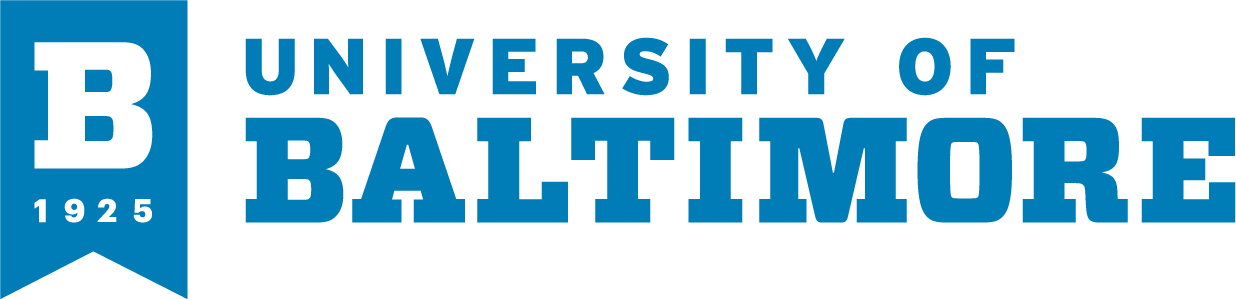 2
About Perkins Somerset Oldtown Plan
The PSO Transformation Plan calls for the demolition and redevelopment of Perkins Homes into a vibrant mixed income community with affordable and market rate housing, a new 21st Century school, new community amenities and opportunities, neighborhood improvements, and a supportive services plan aimed at helping families meet their goals. For more information about the plan, visit https://www.habc.org/habc-information/programs-departments/planning-development/pso-transformation/ 
For residents and other stakeholders of the area to keep track of progress over the implementation period, this dashboard will be updated quarterly with key indicators for the project. Indicators were chosen to correspond to each of the project’s three core goals for residents and the overall goal of promoting economic development in the area.
3
Purpose of the Data Dashboard
How can we use data to help answer questions that residents, businesses and other stakeholders have about the project? 
What questions do people have? 
Which data can be used to track progress?
Add data based on feedback
Collect data on a quarterly basis and ensure accuracy 
Sources include HABC/HUD data, Baltimore Open Data, and other local datasets
Train residents on how to use the dashboard
To view the dashboard to date, visit bniajfi.org/pso
4
Housing
Goal: Replace distressed public and assisted housing with high quality mixed-income housing that is well-managed and responsive to the needs of the surrounding neighborhood.
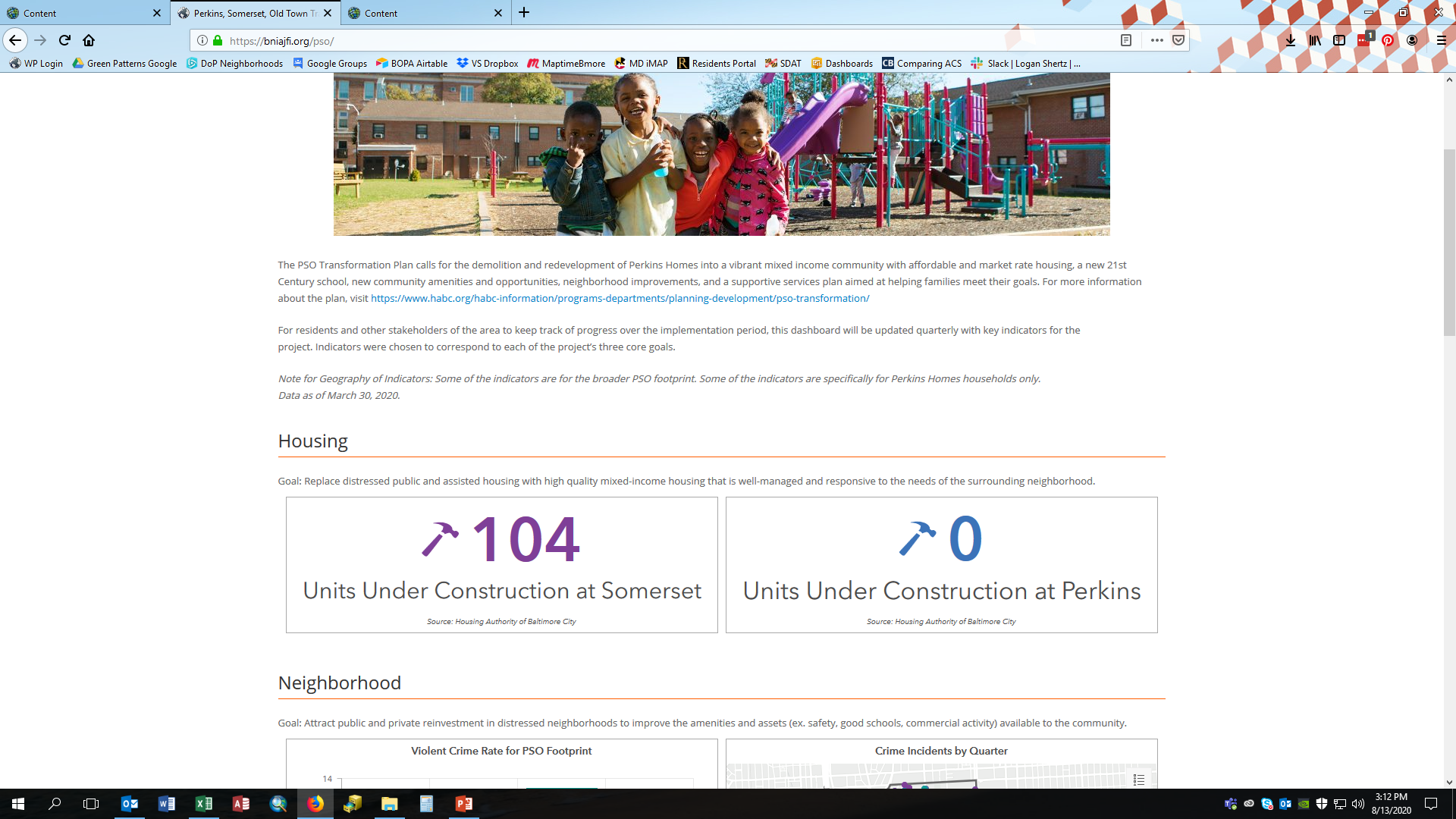 5
Neighborhood
Goal:Attract public and private reinvestment in distressed neighborhoods to improve the amenities and assets (ex. safety, good schools, commercial activity) available to the community.
6
Neighborhood – Crime Per Quarter
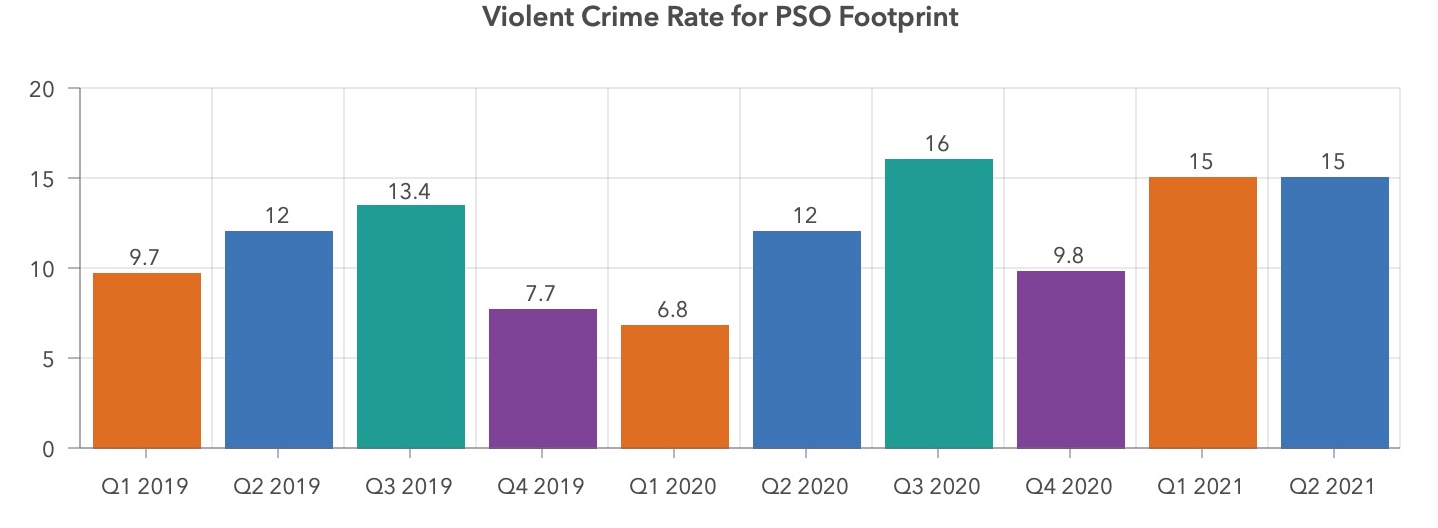 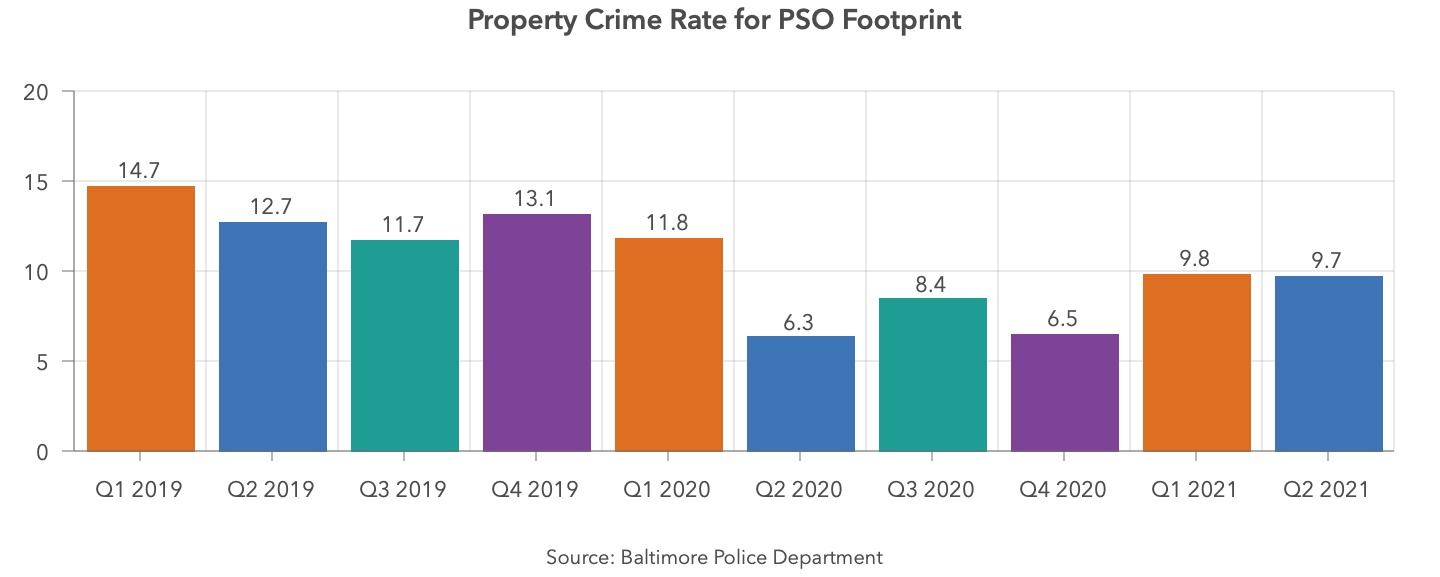 7
Neighborhood - Vacancy
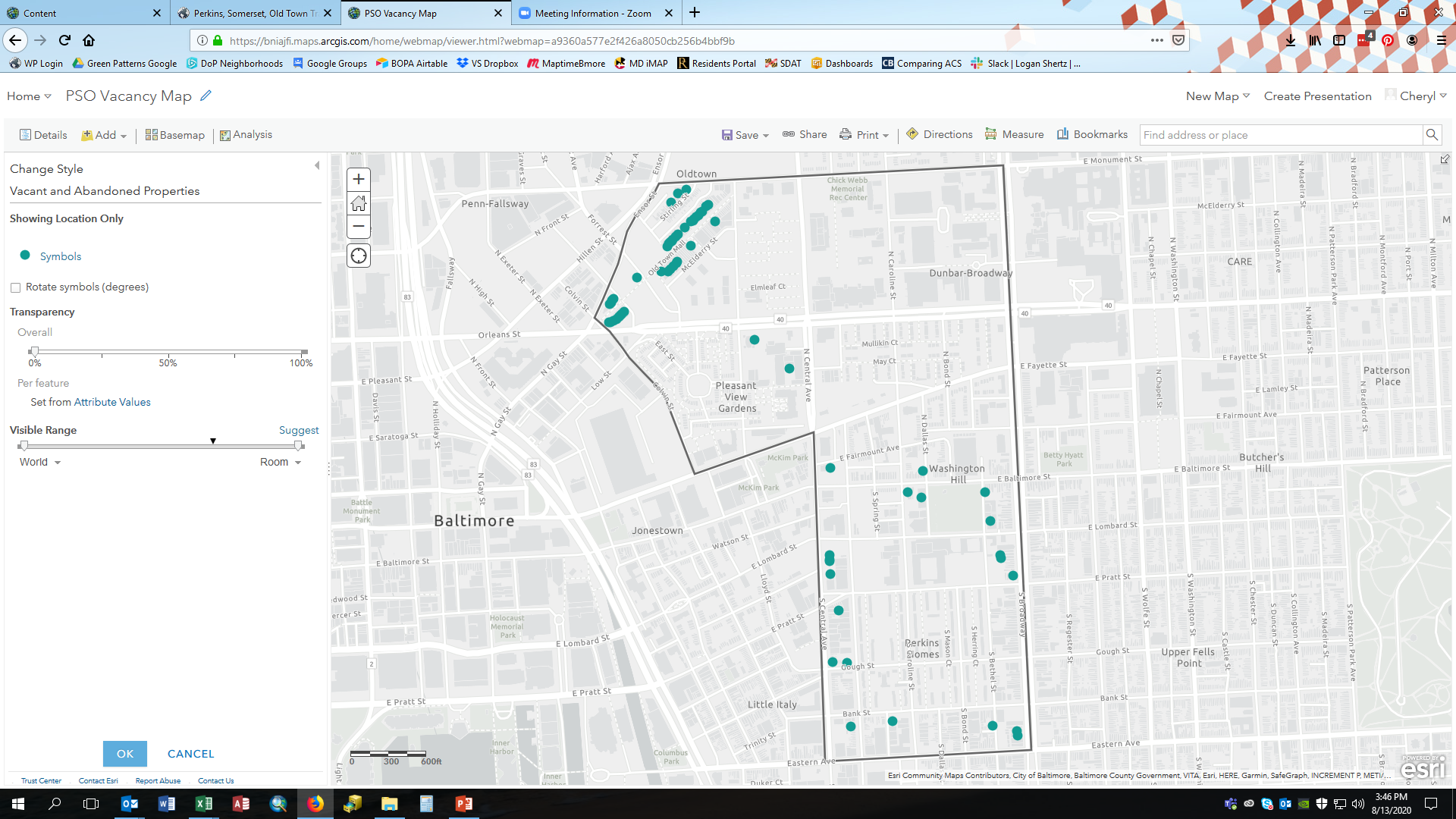 Properties with Vacant Building Notices (VBNs)Source: Baltimore Department of Housing and Community Development
8
People
Goal:Improve educational and economic outcomes through supportive services delivered directly to youth and their families.
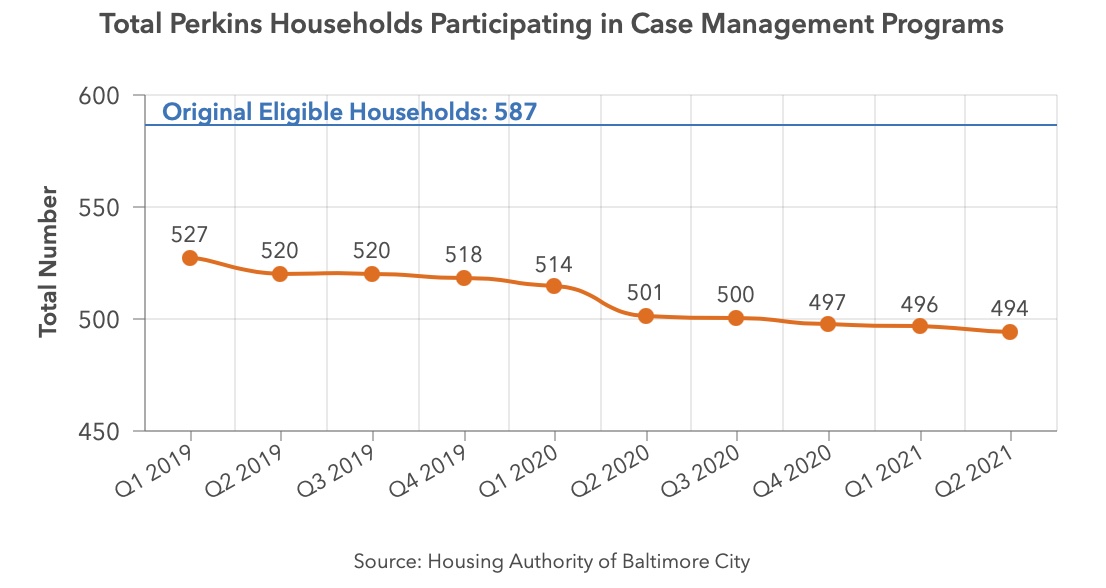 9
People – Relocations by Quarter
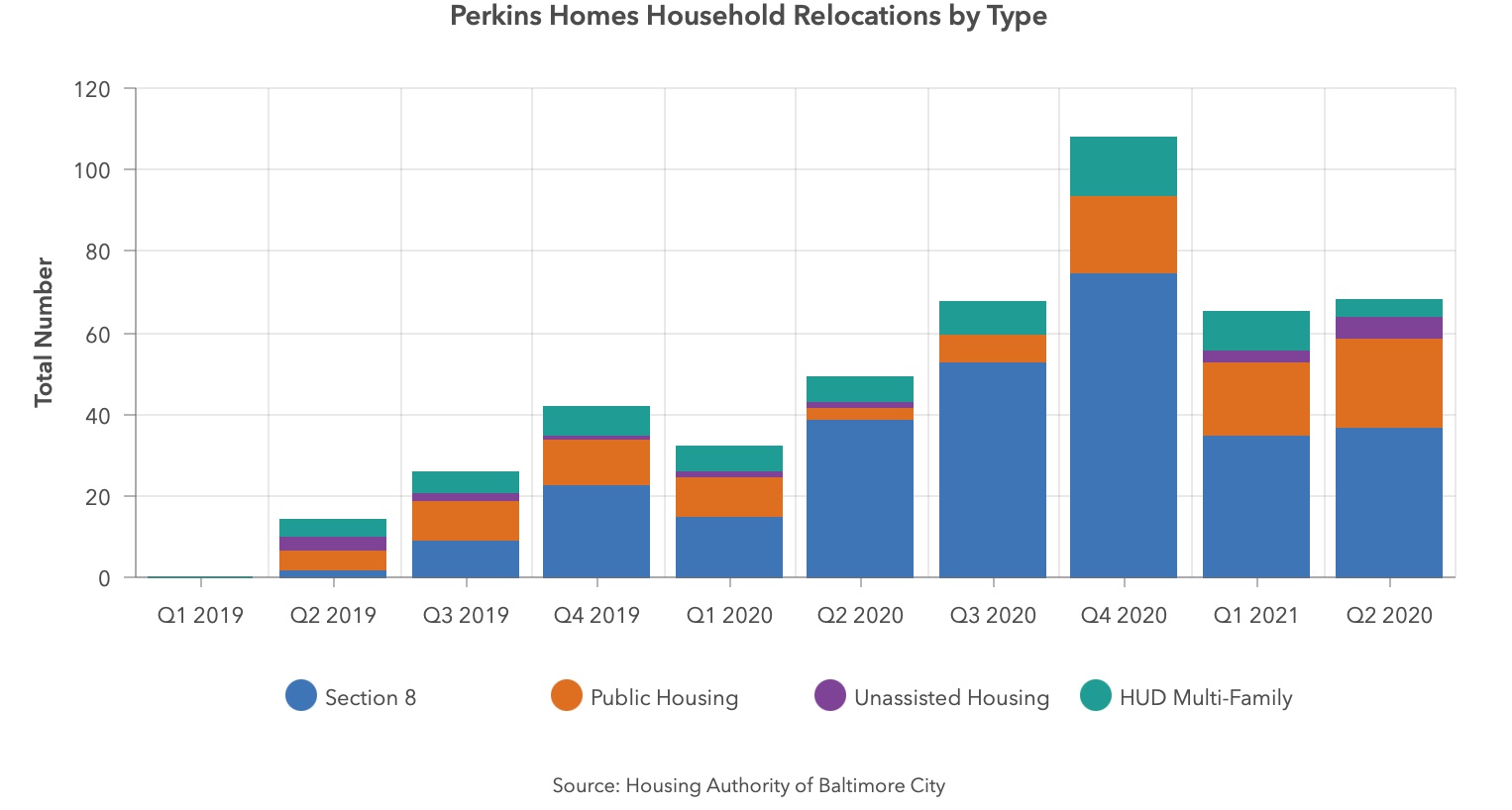 10
People – Relocations
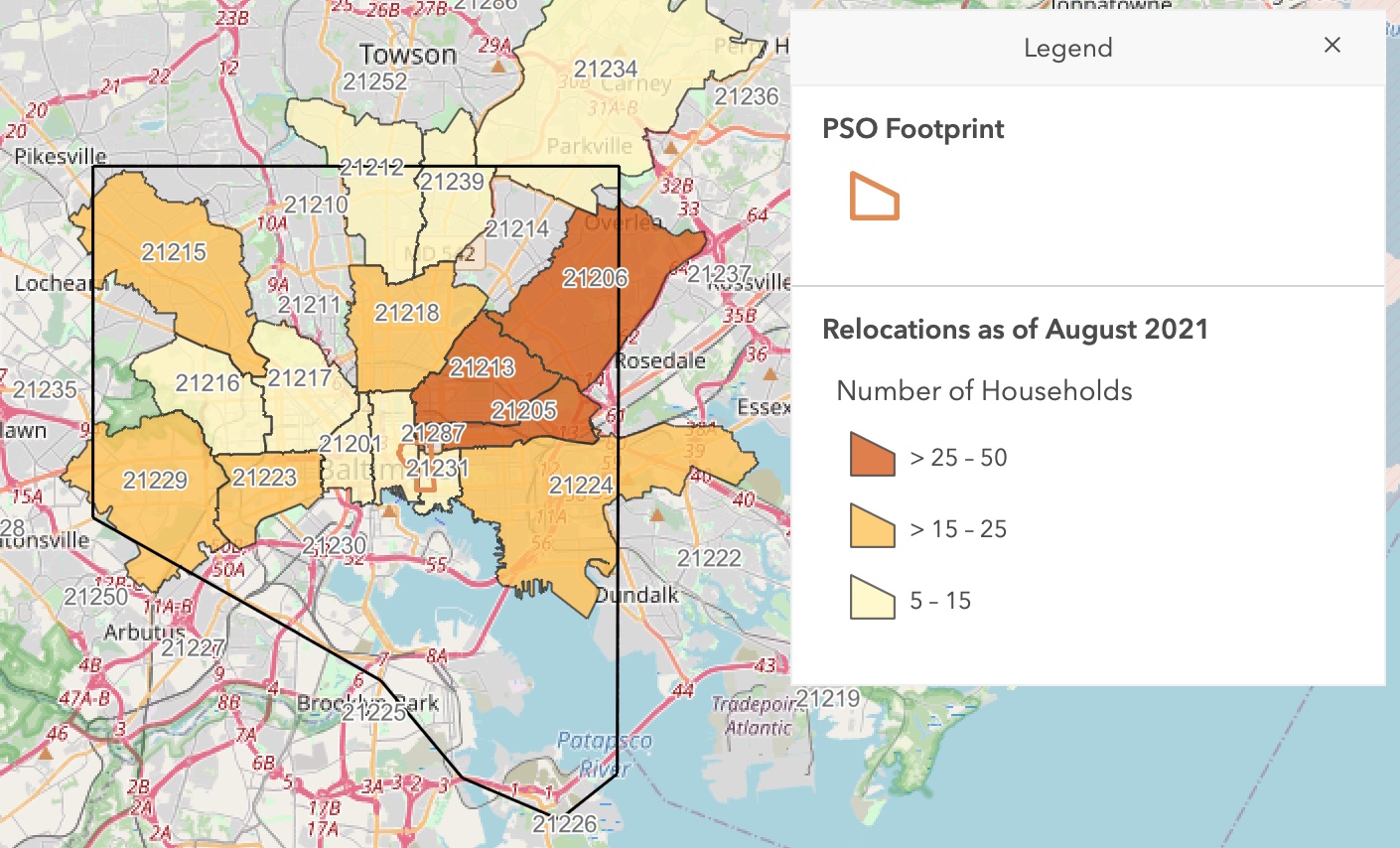 11
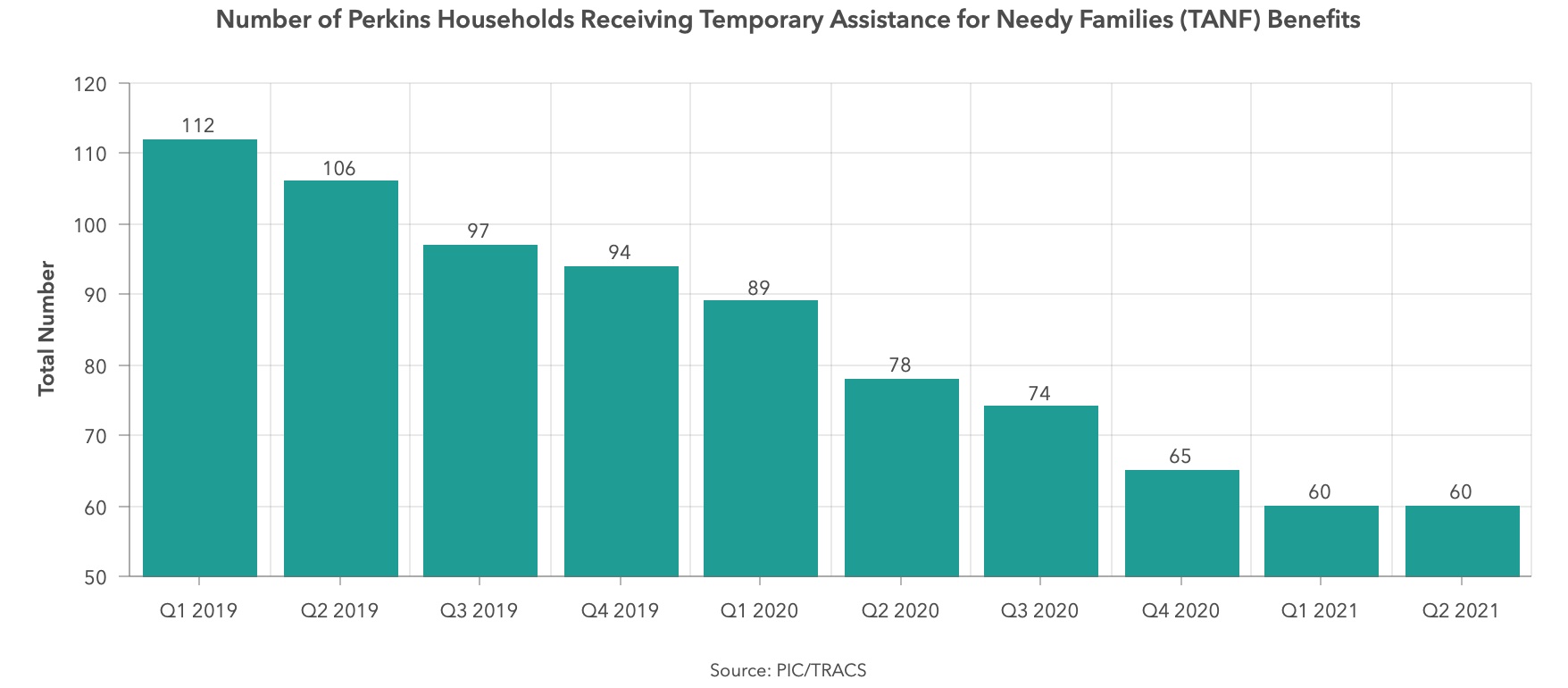 People – Household TANF and SSI Recipients
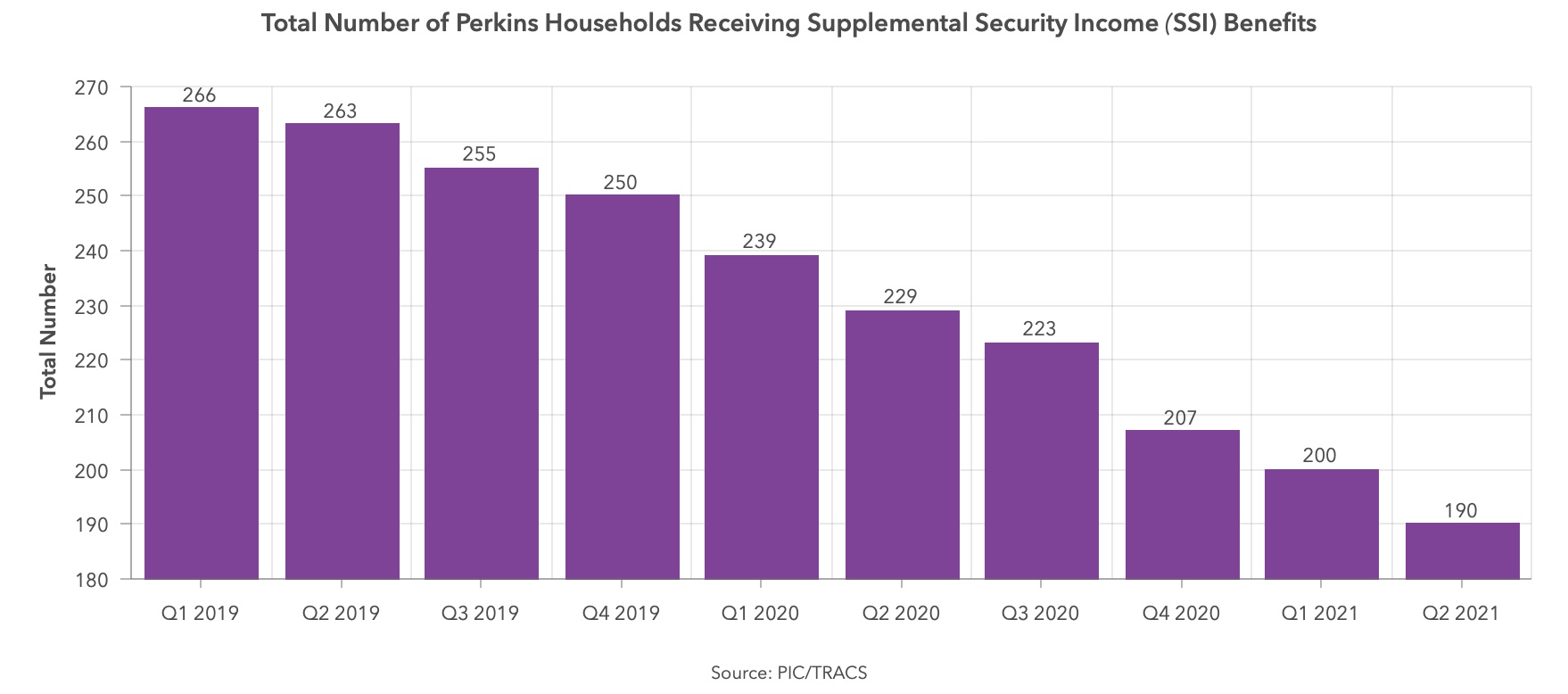 12
People – Job Trainings Per Quarter
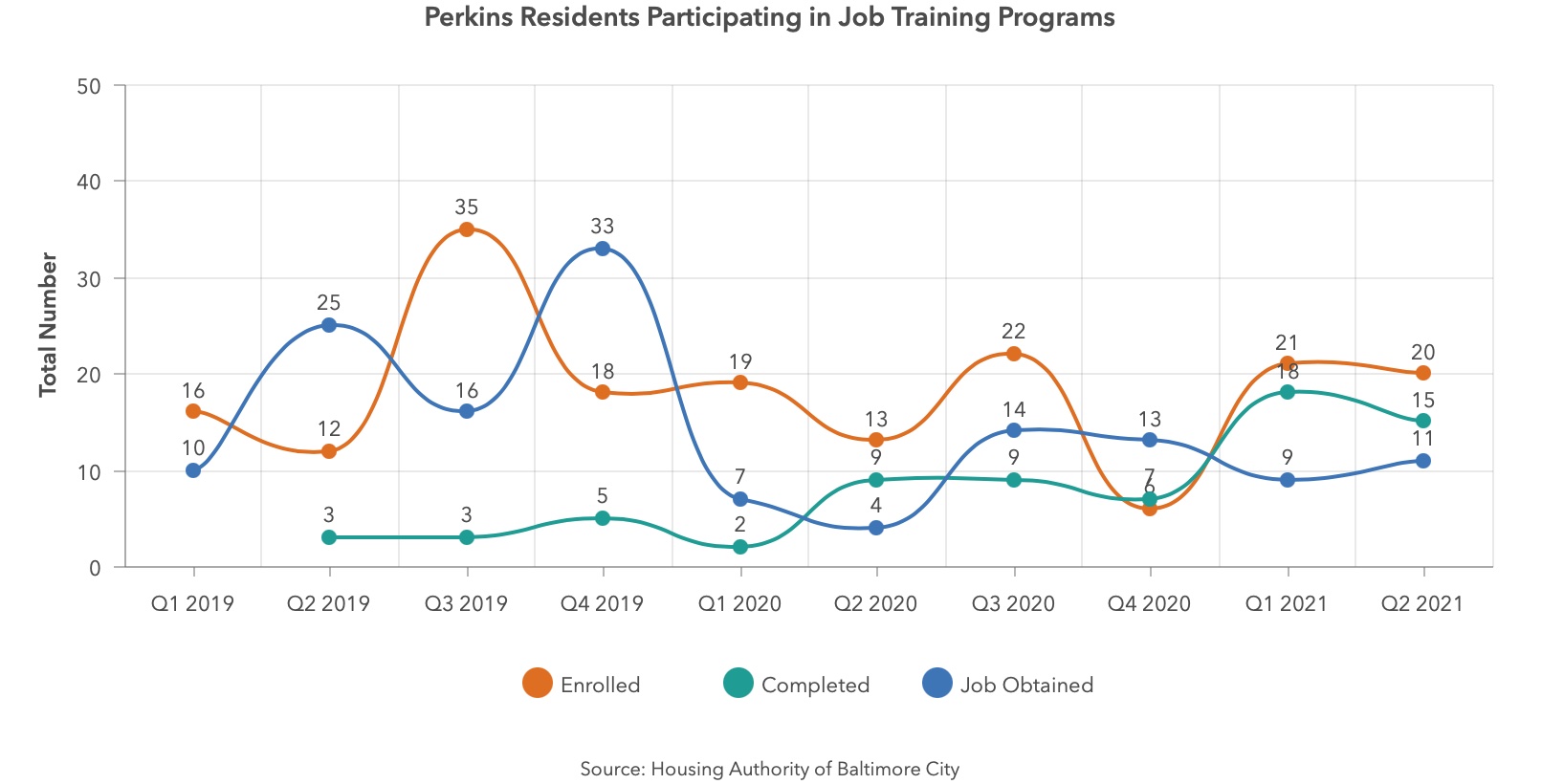 13
PSO Impact: Jobs
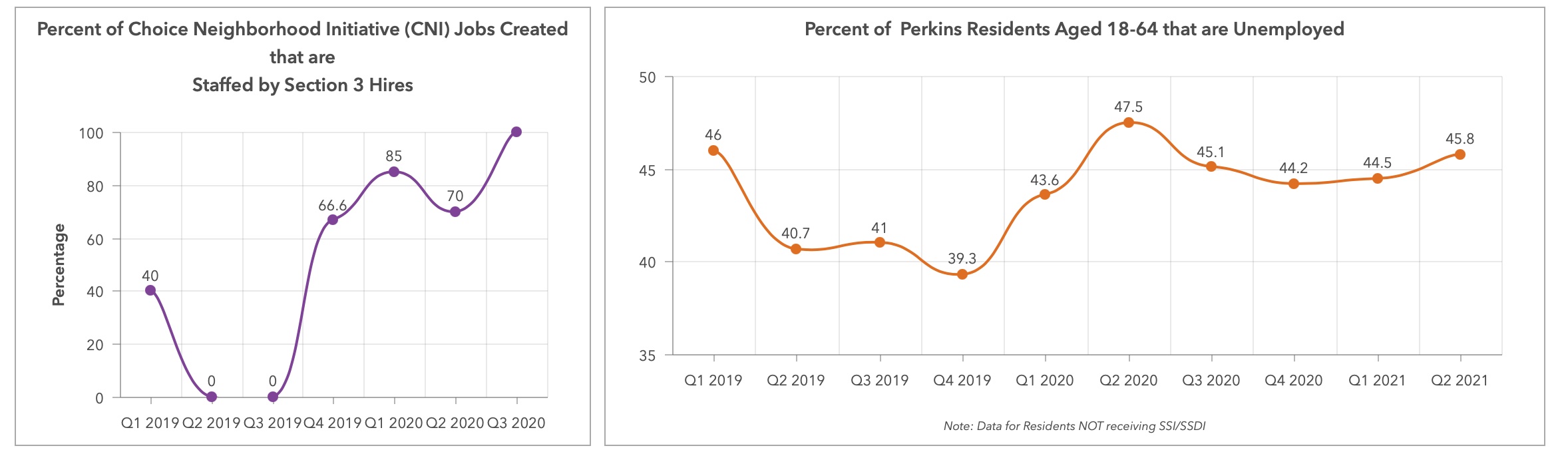 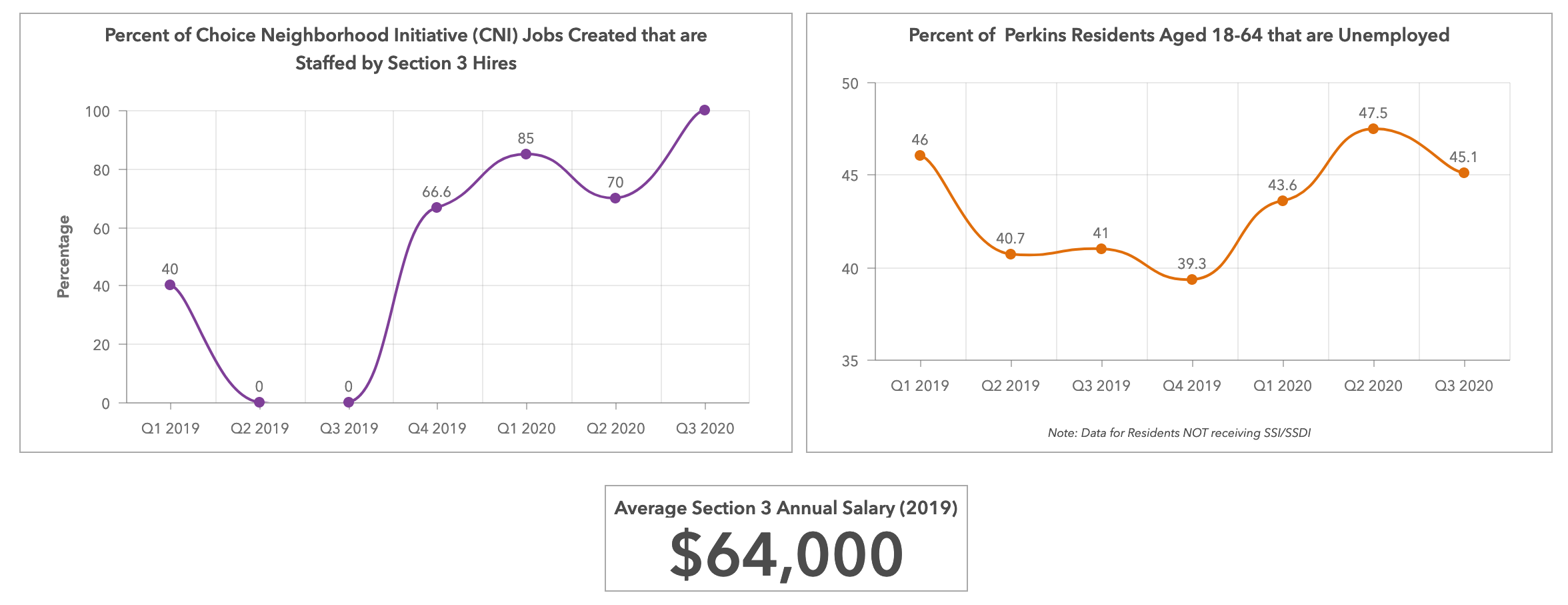 14
Next Steps
Continue to improve the data dashboard based on residents’ feedback and questions
Get more data to help answer residents and other stakeholders questions
Prepare for next meeting with residents
For any questions, please contact us at anytime at 
bnia-jfi@ubalt.edu
15